Figure 7. Optical intensity measurements from deprived (D) and non-deprived (ND) regions of V-1 are graphed for CO, ...
Cereb Cortex, Volume 15, Issue 8, August 2005, Pages 1146–1154, https://doi.org/10.1093/cercor/bhh214
The content of this slide may be subject to copyright: please see the slide notes for details.
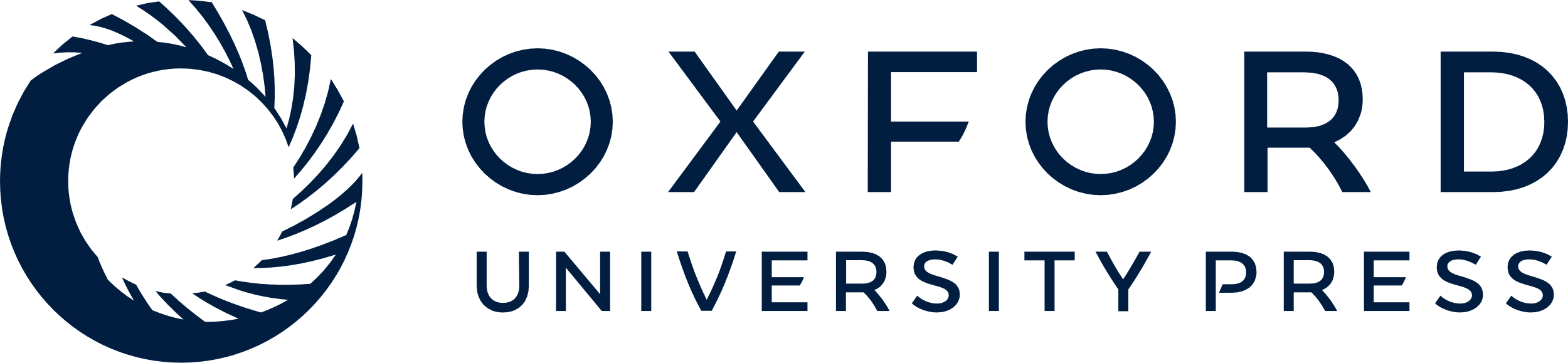 [Speaker Notes: Figure 7. Optical intensity measurements from deprived (D) and non-deprived (ND) regions of V-1 are graphed for CO, non-phosphorylated neurofilament, phosphorylated neurofilament, and nissl after 3 months of infant or adult monocular deprivation. After infant deprivation, all markers except nissl staining showed a significant decrease in deprived regions of V-1. Results from adult deprivation showed a similar loss of CO staining compared with infant deprivation but no loss of either neurofilament labeling within deprived regions of V-1. These results indicate that the loss of neurofilament labeling as a result of monocular deprivation occurred only when deprivation began within the highly plastic sensitive period early in life. Double asterisks indicate significant difference (P < 0.05).


Unless provided in the caption above, the following copyright applies to the content of this slide: © Oxford University Press 2004; all rights reserved]